Предметная неделя начальных классов «Марафон Знаний»
«Весёлые старты»
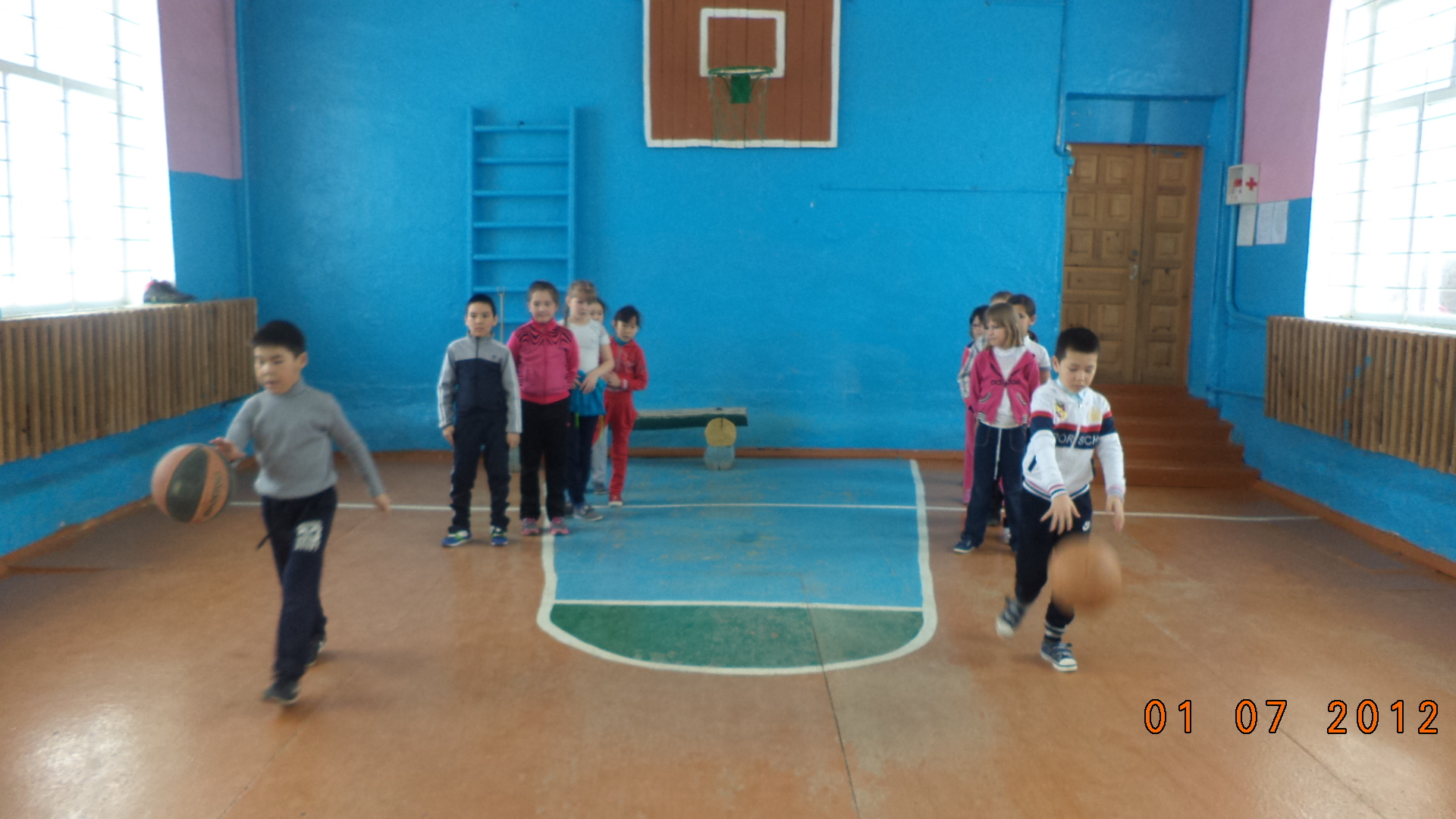 «День Здоровья»
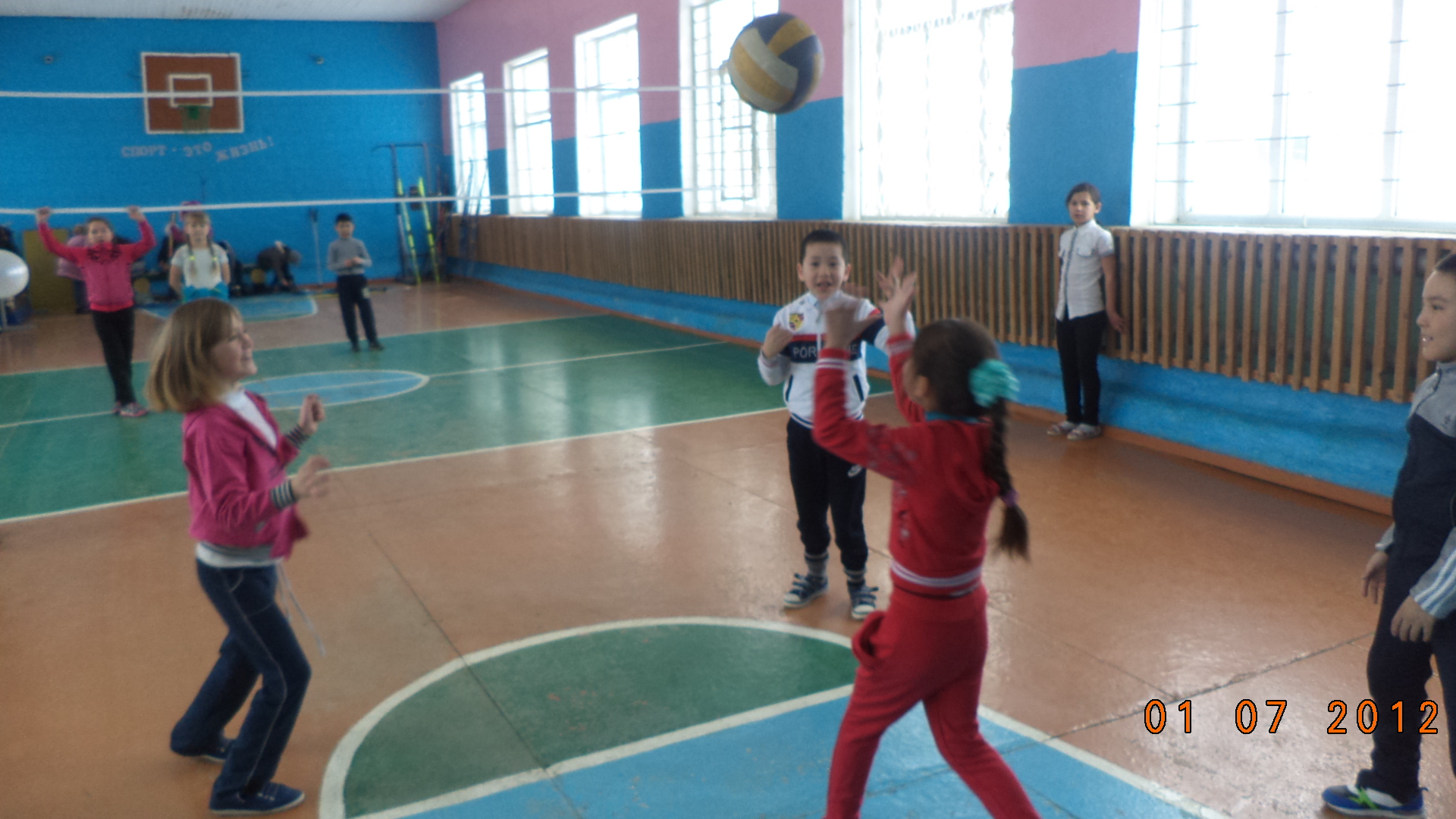 День математики. «Умники и Умницы»
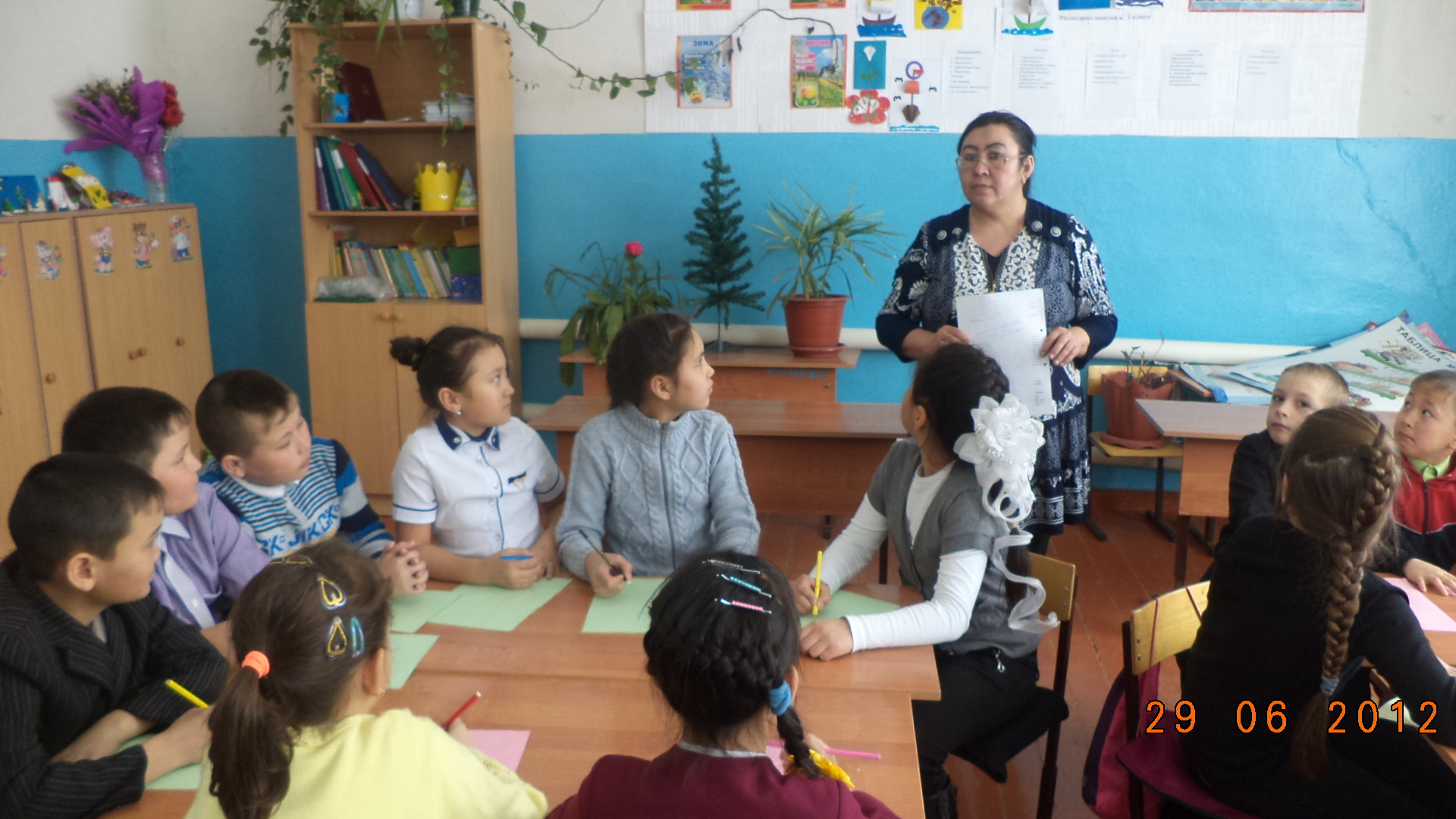 Конкурс чтецов «Моя Земля»
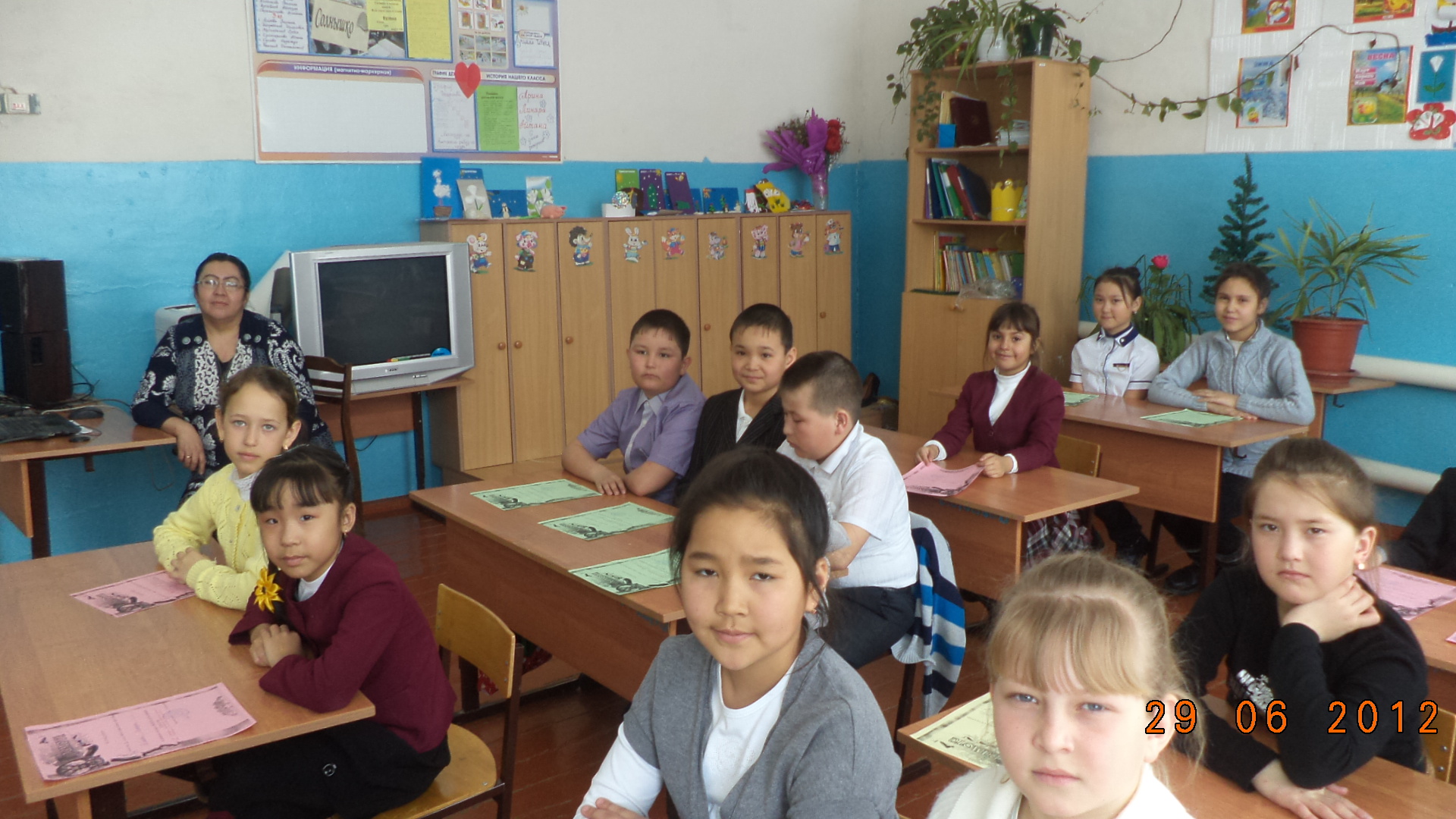 Победители недели начальных классов
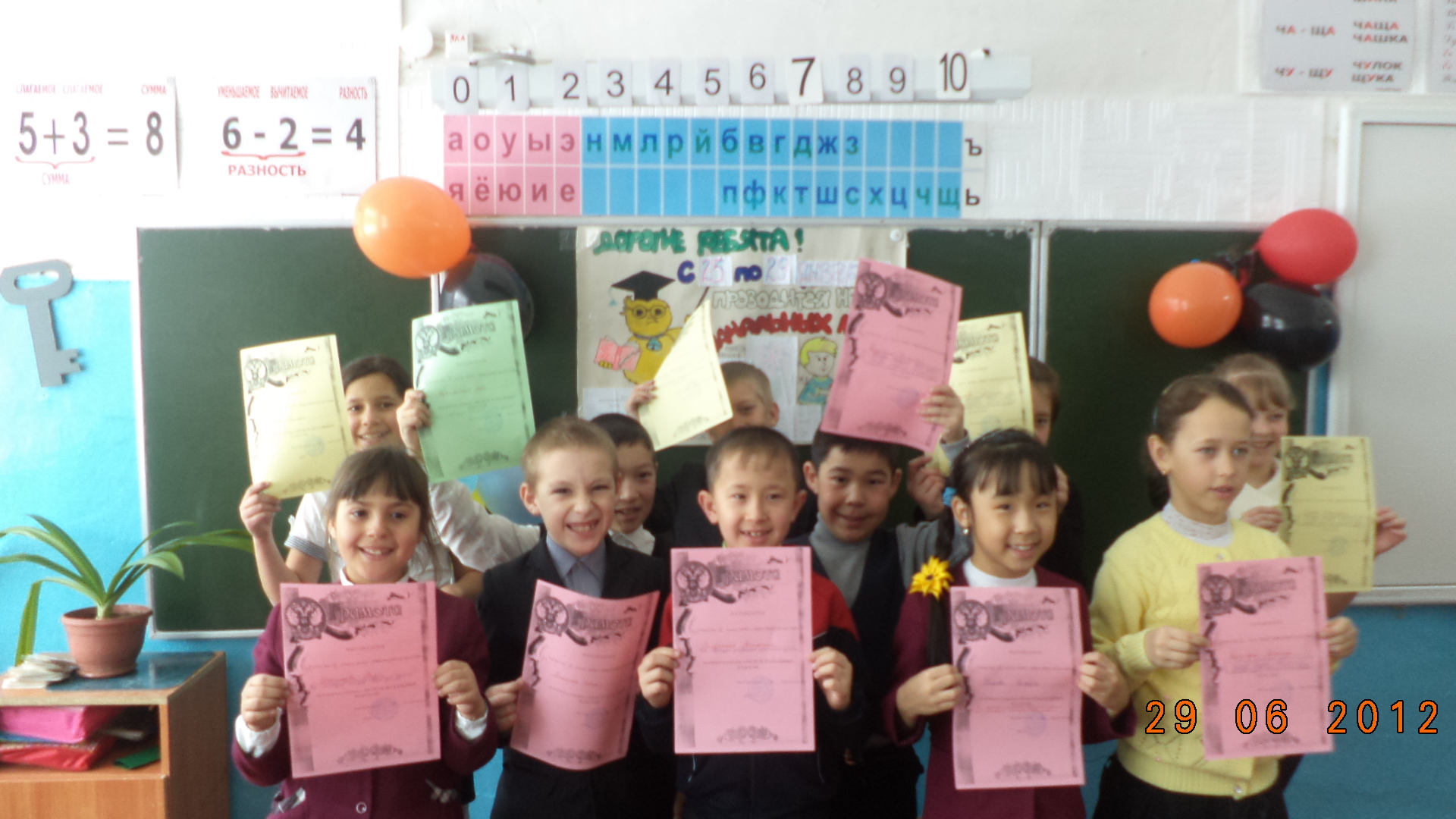 Победители недели начальных классов
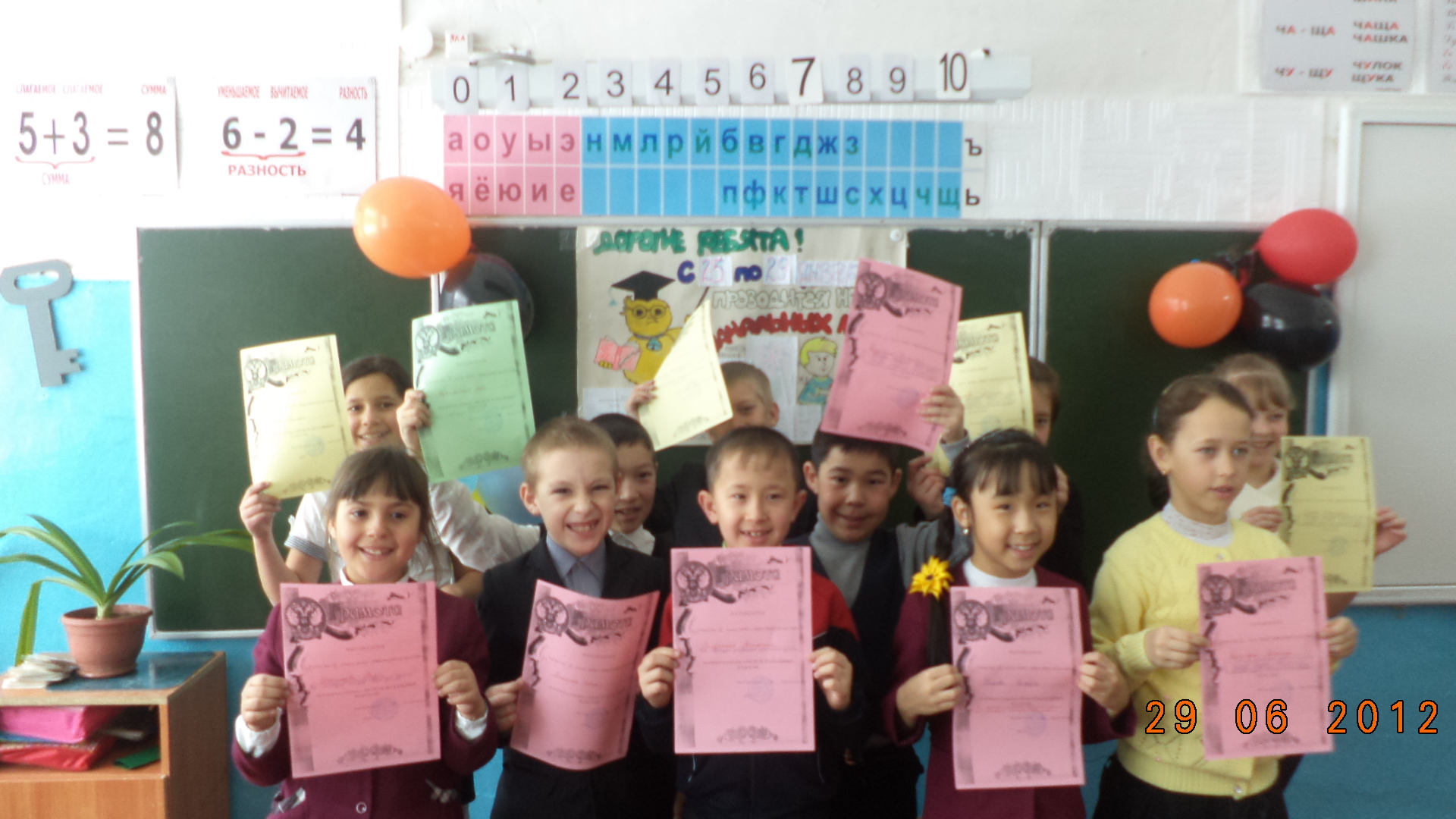